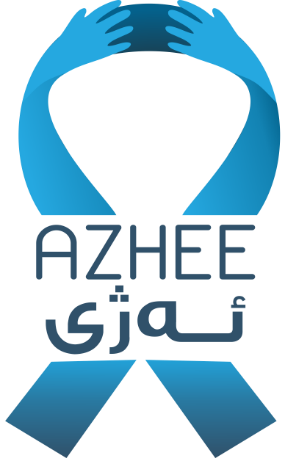 Azhee; Turning Grief into Action Against Suicide
Sabah Abdulrahman
Co-founder, Deputy Director
WHO Mental Health Form 2021
The End or a New Beginning?
About four years ago, my young boy, Taba, took his own life at the age of 16.To us and those around him, he always looked so full of life and hope, smiling all the time and joking nonstop. So why, then, did he feel his suffering so profound and couldn’t endure life anymore? To date, I am left filled with sorrow and many unanswered questions.He ended his life but we began a new life as advocates against suicide.
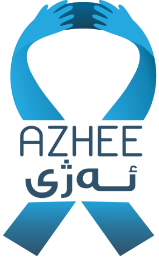 Time Heals All Wounds?
It is said that time heals all wounds. Three days after Taba’s death, we celebrated the birthday of his elder brother amid roaring laughter, as Taba wanted.As a family, we decided that we would face death by celebrating life and giving it a joyful meaning. Few months later, still filled with grief over the death of Taba, we celebrated his birthday by launching a greening campaign in the city’s orphanages. Then we started a book collection campaign and established libraries in several villages and small towns in honor of our late son.
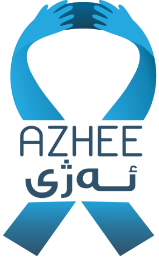 Turning Grief to Constructive Action     1 of 2
We decided to support others who were suffering like us due to loss of a loved one to suicide. We were becoming like a magnet, picking up whatever news or hear-say about people dying by suicide in the communities around us.We started visiting their families, offering heartfelt condolences and sharing with them our experience with our own grieving process to let them know they were not alone …And to help them avoid the harmful feeling of guilt they expectedly had.
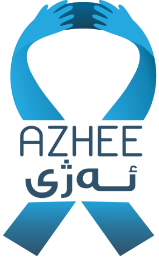 Turning Grief to Constructive Action    2 of 2
Along the way, we felt the need for a large-scale and systematic approach to tackle the issue at hand.We founded Azhee, as non-profit and non-governmental organization (NGO) that started operating officially as of April 2019. Our focus was to reduce the loss of life by suicide through raising awareness.Ever since, we have been advocating for the understanding and prevention of suicide, and offering support through a network of families who have experienced a suicide loss.
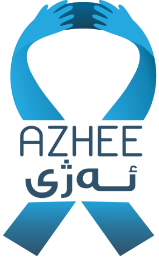 Creating Momentum for Suicide Prevention Interventions
To mark the WSPD,  Azhee organized a national conference on 10 September 2019.Destigmatizing the issue of suicide in our community and increasing governmental and public intervention were two of the conference objectives.The conference urged the Iraqi government to review and endorse its draft suicide prevention national strategy (SPNS), which was eventually reviewed and launched in Baghdad in June 2021.  Within the first week after the conference, two renounced universities in the country organized seminars on suicide prevention
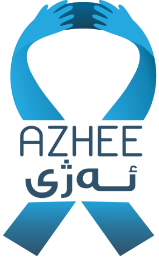 COVID-19 Effects on Suicide Prevention & Survivors
The COVID-19 pandemic made it more difficult for the members of our network of survivors to cope with their grief. To overcome this, we increased our online get-togethers and one-on-one virtual sessions. COVID-19 exacerbated the already difficult situation to vulnerable people in urban and camp settings. Suicide rates increased.The effect of copycat and irresponsible media reports on cases of suicide were evident. I organized online training courses for media practitioners throughout the country in June and July 2020.I focused on suicidal behavior, misconceptions about suicide, risk and protective factors, referral to specialized caregivers and how to involve local communities in suicide prevention.
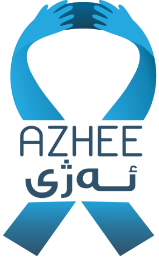 Challenges of Our Grieving
We learnt  that grieving is a process and a path full of ups and downs.There are similarities, but everyone’s grief may have some unique characteristics.Denial and postponing grief forever won’t help, neither does moving in a circle.Sometimes children postpone their grieving until they make sure their parents are “reasonably” OK.Stigmatization remains the biggest challenge to grieving survivors.
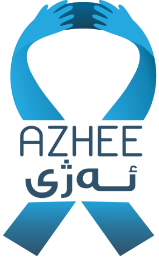 Challenges to Systematic Suicide Prevention
At an organizational level, lack of reliable statistics and  scientific studies about the risk and protection factors of suicide is a key challenge.Absence of a clear system of referral and points of service provision for those in need is another challenge.The main challenge is scarcity of funds, from the government and donors,  for Azhee and other suicide prevention interventions.As a family, we have almost exhausted our savings to bring Azhee this far, but we won’t give up!
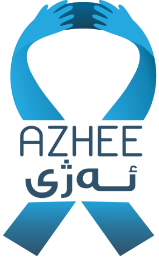 Moving Forward and Healing Together
It requires a lot to bring the topics of suicide and mental health out of the taboo zone, but we will continue to work everyday to educate our society.As we continue to expand our outreach throughout Iraq, we know that it is just the start of what we can achieve together. I advocate for Taba and countless others because advocacy can help save lives. I have shared my story countless times, not to beg for the sympathy of my audiences but rather to let them know how a father who lost a son to suicide feels.I want them to know that educating ourselves about mental health and detection of suicidal behaviour can save many lives that are at risk around us.
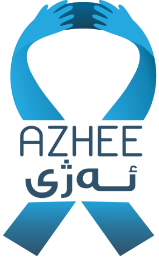 A Call for Collaboration
If you are someone who experienced a suicide loss;  have/had suicidal thoughts, or you advocate for suicide prevention with no personal experience, allow me to make this plea; I encourage you to speak out, break the silence, and create space for your community to share their own experiences. Let us offer support to each other, heal together and save lives. As a family, we were able to heal after the loss of our son, Taba, only after we found the courage to speak out and seek comfort in those with similar wounds to ours.
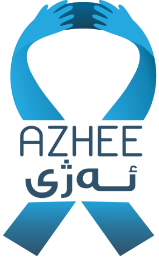 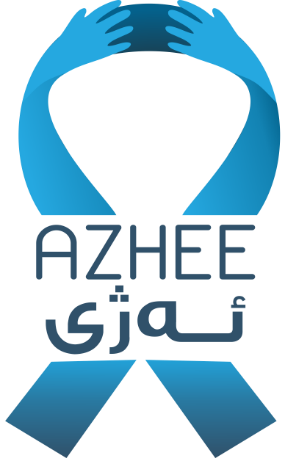 Thank you for being with us
#Azhee
#Action_Against_Suicide
www.azhee.org
WHO Mental Health Form 2021